Lesson 2: Patient Assessment
Module 4: The Basics of Patient Navigation 
Oncology Patient Navigator Training: The Fundamentals
Acknowledgments
This work was supported by Cooperative Agreement #1U38DP004972-02 from the Centers for Disease Control and Prevention. Its contents are solely the responsibility of the authors and do not necessarily represent the official views of the Centers for Disease Control and Prevention.
Portions of this lesson have been adapted with permission from:
The Patient Navigator Training Collaborative of the Colorado School of Public Health.
The National Coalition for Cancer Survivorship.
We would like to thank: 
The GW Clinical Learning and Simulation Skills (CLASS) Center for providing space to film video simulations for this lesson. 
Patient navigator actors in the simulation videos:  Etta-Cheri Washington and Fernando Ascencio
[Speaker Notes: We would like to acknowledge the Centers for Disease Control and Prevention for supporting this work. 

We would also like to thank the Patient Navigator Training Collaborative of the Colorado School of Public Health for generously sharing materials from their in-person training, which we have adapted for this online training. 

The Cancer Survival Toolbox© is used with permission of the National Coalition for Cancer Survivorship.

We would like to thank the GW Clinical Learning and Simulation Skills (CLASS) Center for providing space to film video simulations for this lesson. 

We are grateful to Etta-Cheri Washington and Fernando Ascencio for representing their patient navigation expertise in the simulation videos in this lesson.]
Competencies
This lesson covers the following Core Competencies for Patient Navigators:
1.1 Assist patients in accessing cancer care and navigating health care systems. Assess barriers to care and engage patients and families in creating potential solutions to financial, practical and social challenges.
4.8 Apply insight and understanding about emotions and human responses to emotions to create and maintain positive interpersonal interactions
[Speaker Notes: This lesson covers the following Core Competencies for Patient Navigators:

1.1 Assist patients in accessing cancer care and navigating health care systems. Assess barriers to care and engage patients and families in creating potential solutions to financial, practical and social challenges.

4.8 Apply insight and understanding about emotions and human responses to emotions to create and maintain positive interpersonal interactions]
Learning Objectives
Determine a patient’s barriers
Assess patient’s strengths and ability to remove barriers
Describe strategies to remain neutral and non-judgmental
Determine and prioritize challenges to accessing care with a patient
Use problem-solving strategies to develop a plan with the patient
Assess a patient’s ability to cope with their diagnosis and treatment
Describe and apply strategies for helping patients cope
[Speaker Notes: After completing this lesson, you will be able to:
Determine a patient’s barriers
Assess patient’s strengths and ability to remove barriers
Describe strategies to remain neutral and non-judgmental
Determine and prioritize challenges to accessing care with a patient
Use problem-solving strategies to develop a plan with the patient
Assess a patient’s ability to cope with their diagnosis and treatment
Describe and apply strategies for helping patients cope]
The 5 A’s
Source: Fiore et al. 2000
[Speaker Notes: In the last lesson we briefly talked about the 5A’s and how it can be adapted and used for patient navigation.]
Asking and Assessing Needs
We’re going to start by talking about the first to A’s that go hand-in-hand: asking and assessing.
[Speaker Notes: We’re going to start by talking about the first to A’s that go hand-in-hand: asking and assessing.]
Build Rapport
Why?
Patient and caregivers know what help they can ask for
Patient and caregivers feel comfortable asking for help
How?
Clarify your role and how you can help
Show interest
Anticipate patient and caregiver feelings 
Normalize the need to ask for help
Anticipate patient and caregiver needs
Sources: Flynn. 2008; Bohns. 2010
[Speaker Notes: Before you can help a patient with barriers, you need to build trust and rapport. Caregivers often need your help, too. Patients and caregivers sometimes underestimate the amount of help that is available to them, while helpers often underestimate how uncomfortable patients feel in asking for help.  As a navigator, your role is to make sure these issues don’t stop patients from getting help from you.

Clearly explain your role as a patient navigator, so the patient and their caregivers have a good understanding of what you have to offer. Even if they do not need specific services right away, they will be able to identify you as a resource if they need it later on. 

Make sure your patients and their caregivers can see that you are interested and genuinely care about them. Empathize with what they are going through so that you can anticipate their feelings. Some people are very private or take pride in being strong and independent. The cancer diagnosis or treatment experience may be the first time that a patient has ever needed financial or psychosocial help. So it may be hard for them to share personal information with a stranger or admit to needing help. Let the patient know that it is very common and even normal for people in their situations to have these feelings or needs. Anticipate their needs and initiate the discussion about their needs so that they do not have to. Building rapport may not be quick to develop but it is important to meeting the patient’s expectations of trust and reliability.]
Building Rapport
Use non-threatening and ‘safe topics’ for initial small talk
Listen to what the other person is saying and use open-ended questions
Be aware of your body language and other non-verbal signals you are sending
Be empathetic
Source: SkillsYouNeed.com. n.d.
[Speaker Notes: Here are some simple tips that will help you and the patient feel more relaxed and able to communicate better.

Use non-threatening and ‘safe topics’ for initial small talk, especially before talking about cancer or serious medical problems. Talk about shared experiences, such as the weather or how you travelled to where you are. Try not to talk too much about yourself.

Listen to what the other person is saying and use open-ended questions. Reflect what you are hearing to let the patient know you are listening. We will talk more about these concepts in module 5. 

Be aware of your body language and other non-verbal signals you are sending.  Eye contact is important, but be aware of cultural norms about eye contact. Relax and lean slightly toward the patient to show that you are listening listening, and mirror their body-language if appropriate. An example of mirroring would be crossing your legs if the patient crosses her legs. 

Be empathetic. Show that you can see the other person’s point of view without judgment. Rapport is all about finding similarities and ‘being on the same wavelength’ as somebody else. 

Let’s watch an example of a navigator building rapport with a patient.


Source : www.skillsyouneed.com/rapport]
Video
Click here to watch the video
[Speaker Notes: Etta-Cheri just met a new patient. Let’s watch what she does. 

Video transcript:
Patient Navigator: Hi Eric, nice to meet you. I’m the patient navigator here at the cancer center. I will be working with you through your entire treatment process and my job is to help you by removing barriers to care. 
 
Patient: What does that mean, barriers? 

PN: It means that if an insurance issue comes up or you need transportation or if there is something else keeping you from getting your treatment, I’m the person to help you with it. We’ll be partners throughout this process. I can connect you to difference services, help you find resources, or specific needs, like childcare or transportation. And I want you to get information about your options by giving you informational materials or finding you the right person to talk to. Does that make sense? 

Patient: I guess so. 

PN: Ok, well please feel free to ask me any questions, that’s what I’m here for.]
Building Rapport
Tells what she does and how she can help
Shows interest by smiling and listening
Asks a question to make sure he understands
Reiterates that she is there to help
[Speaker Notes: Etta-Cheri starts immediately building rapport with the patient by telling the patient what she does and how she can help; showing interest in the patient by smiling and listening; Asking a question to make sure the patient understands; and reiterating that she is there to help.

Although initial conversations can help us to relax, most rapport-building happens without words and through non-verbal communication channels.
We create and maintain rapport subconsciously through matching non-verbal signals, including body positioning, body movements, eye contact, facial expressions and tone of voice with the other person.]
Asking and Assessing
What does the patient know already?
What are the patient’s attitudes and beliefs?
How ready is the patient?
“How important is it for you to go through the chemotherapy?”
“On a scale of 1 to 10 with 1 being not ready and 10 being ready, how ready are you to have a colonoscopy?”
“What have you heard about mammograms?”
“What needs to happen for you to feel more comfortable with the pap smear exam?”
[Speaker Notes: Asking and assessing are starting points for helping patients. The navigator shouldn’t follow the same generic script and offer the same assistance to all patients because each patient is starting with different strengths, levels of knowledge and personal gaps and barriers. To provide effective, relevant and tailored assistance, start by assessing the patient’s knowledge, attitudes, beliefs and readiness. 

The goal is to find out what the patients knows already, what the patient’s attitudes and beliefs are and how ready the patient is to move forward. 

For example, you could ask the patient what was understood from the medical visit. Was there a diagnosis given? Were new tests ordered? Was a treatment recommended?
 
Is the patient clear on the diagnosis and treatment options or what needs to happen next?

Keep in mind while assessing that patients may have important linguistic, educational, social, and cultural backgrounds that may influence their knowledge, attitudes, beliefs, and readiness.]
Asking and Assessing
Listen
Patient expresses worries, fear, concern, anger
Look
Expression of doubt or anger, disinterest
Clarify
You sound worried that you will not be able to…
Ask
What may make it difficult to attend your appointment?
[Speaker Notes: Here are some strategies for asking and assessing. 

Listen to cues from the patient. What is the patient saying about any particular difficulties? 
Cues might be that the patient expresses worries, fear, concern, anger.
For example, the patient might say, “I am not sure how I am going to pay for my treatment.”
 
Look at the patient’s facial and body expressions. They may have an expression of doubt, anger or disinterest.
For example, the patient might say, “The doctor says I need to come back for another test,” but the body language gives the impression that the patient is not convinced.
 
Clarify with the patient what you see or hear. 
For example, you could ask, “You sound worried that you will not be able to get to treatment every day.” Or, “Even though the doctor says you need to change your diet, you don’t look convinced. What do you think you need to do?”
 
Ask the patient if there are problems that he or she thinks may happen when trying to get medical care. For example, you could ask, “What may make it difficult to attend your appointment?” Or, “How may I help to make sure you will be able to resolve this issue with the insurance company?”
 
Note that the process might not always be linear. For example, you may start by asking questions, or you may notice a particular look about a patient before they begin talking.]
What are the patient’s strengths?
Source: Fast. 2010
[Speaker Notes: A strengths-based approach can help you as you work with them to resolve barriers. What are the patient’s individual strengths? Perhaps he or she has a resilient personality, has a high level of health literacy, or is capable of driving. It is important for you to help the patient identify his or her strengths and assets, because you will not always be there to help through every personal and medical crisis. If the patient is able to use identified personal strengths and is not completely dependent on the navigator, then the patient will be more ready to tackle problems on their own when assistance is not available. 

Strengths can be:
Personal, such as ability to cope 
Within the family and social network, such as having a son who has high health literacy, or
Within the patient’s community, such as a support group at the patient’s existing place of worship

Here are some examples of patient’s strengths.]
Assessing Strengths
What do you do to enjoy yourself?
What makes life worth living for you?
Who did you rely on?
What do you do to make your symptom or situation better?
Who is important in your life?
How has your support system (family, friends, etc.) helped during past crises?
Tell me about your ability to cope with difficulties?
What worked, what didn’t in that situation?
How have you coped with difficult situations in the past?
What can you do to improve the current situation?
What is going well in your life now?
[Speaker Notes: Here are some questions you could ask to help you assess a patient’s strengths.
Tell me how you have coped with difficult situations in the past
How has your support system (family, friends, etc.) helped you during past crises? 
Tell me about your ability to cope with difficulties?
Who did you rely on?
What worked, what didn’t in that situation?
What do you do to make your symptom or situation better? 
What makes life worth living for you?
Who is important in your life?
What is going well in your life now?
What do you do to enjoy yourself?]
Video
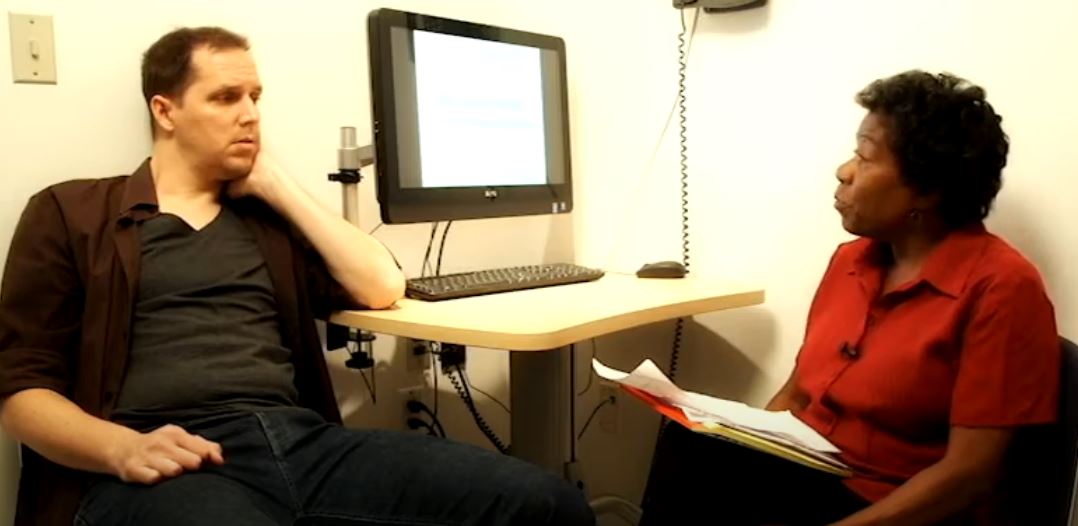 Click here to watch the video
[Speaker Notes: Let’s go back to Etta-Cheri talking with the patient and listen to her assess possible barriers. 

Video transcript:
Patient navigator: So, if it’s alright with you, I would like to talk about some nonmedical things that might impact your care. 

Patient: Hm, like what? 

PN: Well let’s start with the big one insurance. Do you have health insurance? 

Patient: Yeah, I got some through work. 

PN: Oh terrific, then we’re ahead in the game. What do you think about your insurance coverage? 

Patient: Um, I guess it’s okay. I mean I never really used it. Um, I guess I should look into that. 

PN: I can help you with that. Did you get a plan summary from your insurer or employer when you signed up? 

Patient: I think I got that somewhere. 

PN: Perfect, if not, we can get you another one. You know I have your information on file and that’s what’s really important. But we can review things like your copay or preauthorization for tests you may need. 

Patient: I don’t even know what that is. 

PN: Well that’s okay, that’s why I’m here to help. And just so you know, there are other people who can help also. The front desk staff knows a lot about insurance coverage. And you know, we have a financial counselor who can help you and do some planning with you. 

Patient: Okay, that sounds like something I should look into. 

PN: Great, let me make a note of that. I will get you his card and try to introduce you to him, um, before he leaves today. His name is Mike and he is very helpful. 

Patient: Great. 

PN: Okay, so Mike and I will work with you so you understand your insurance coverage and what you need to pay. If you are having trouble with your copay and your nonmedical, financial needs, we can help with that too. There are payment plans, assistance programs, and other ways to pay for your treatment. Managing stress is very important so if it becomes too much, let me know.

Patient: Okay, great, thank you. 

PN: You’re welcome. So, let’s talk about where you live, are you close by? 

Patient: No, no, not really. I had to take 2 buses to get here. It took a while. I don’t know how I’m going to do it if it’s really hot or it’s raining. 

PN: Okay that’s good to know. But if you couldn’t take a bus, how would you get here. 

Patient: I have a neighbor who has a car. She sometimes drives me places but not always available. 

PN: Would it be helpful to you if we had a backup plan in case you couldn’t use the bus and your neighbor was not available? 

Patient: Yeah, definitely.]
Assessing
Listens to patient mention a challenge
Looks at patient’s body language and sees his concern
Asks questions to confirm transportation needs
[Speaker Notes: How was Etta-Cheri able to assess the patients needs? She: 
Listens to the patient bring up the challenge of getting to the cancer center. As he responds, she looks at patient’s body language and sees his concern. She then asks questions to confirm the patient’s transportation needs.]
Addressing Ambivalence
Some patients may not know how much information they want or can handle
Try:
Exploring the pros and cons of knowing details and not knowing
Acknowledging the difficulty of the patient’s situation
Naming the ambivalence (“It sounds like you have some reasons you want to know and reasons you don’t. Do I have this right?”)
Naming emotions to clarify feelings and discuss openly
Sources: Jacobsen et al. 2009; Back et al. 2006
[Speaker Notes: Ambivalence means having mixed feelings about something. Some patients may be ambivalent about their illness and may not know how much information they want or can handle. The navigator’s goal is to further explore and help resolve ambivalence before moving on. 

Try exploring the pros and cons of knowing and not knowing with the patient to help him or her clarify exactly what they want to know. 

You can also acknowledge the difficulty of the patient’s situation and reflect that they are unsure by naming the ambivalence. Consider asking “It sounds like you have some reasons you want to know and reasons you don’t. Do I have this right?” You can then follow up by asking more information. For example, you could ask the patient, "Tell me the reasons you do and don't want to know." This allows the patient to hear the ambivalence spoken and to reflect upon it.
Finally, it may be helpful to specify or name the patient’s emotions to help clarify their feelings and discuss them openly. These emotions may provide further insight into why the patient may or may not want to know certain details related to the medical condition.]
Remaining Neutral and Non-Judgmental
Not taking sides
Active listening
Not assigning value
- Seek to understand the patient’s perspective
- Tell the patient you are not trying to persuade him or her to do anything
- Listen and playback what the patient says, without saying anything about whether it is good or bad
- Help the patient think through the pros and cons of not being treated
Source: PNTC
[Speaker Notes: Your philosophies, attitude, personality, behaviors, language and lifestyle may impact your ability to remain neutral and non-judgmental. You should evaluate your own beliefs and your commitment to working with patients to address barriers to guide you in such situations. 

Remaining neutral may be difficult, but it means not taking sides and using active listening skills to make sure you understand the patient’s needs. 

To remain non-judgmental, try not to assign value to what the patient says. For example, if a patient tells you they are deciding not to have treatment, as a navigator you could:
Seek to understand the patient’s perspective
Tell the patient you are not trying to persuade him or her to do anything
Listen and playback what the patient says, without saying anything about whether it is good or bad
Help the patient think through the pros and cons of not being treated]
Elicit-Provide-Elicit
Source: PNTC
[Speaker Notes: The elicit-provide-elicit strategy can help guide your communication with the patient. This 3-step strategy starts by asking your patient what they know using open-ended and neutral questions. For example, you could ask the patient to describe what the doctor told him. Next, with permission, provide your patient with new and additional information. Lastly, ask patient his thoughts on what has been said.]
Video
Click here to watch the video
[Speaker Notes: Let's listen in again on Etta-Cheri and her patient. 

Video transcript:
Patient Navigator: Okay I got that on my list. We have different types of transportation assistance, so that’s easy. Tell me this, do you live in a house, apartment, condo, or something else?
 
Patient: Uh, we rent an apartment. I had a house a few years ago, but lost it. 
 
PN: I am so sorry to hear that but am glad you found a place to stay. 
 
Patient: Thanks, it’s a little tight but we’re managing. 
 
PN: When you say “we”, who does that include?
 
Patient: Uh, me, my two boys, my nephew, and my mom. 
 
PN: So you’re not only taking care of yourself, but taking care of your family?

Patient: Yeah, my nephew doesn’t really need me, he works and hopefully will get his own place soon.
 
PN: That sounds like that might help.
 
Patient: Yeah, yeah, I haven’t asked him to help with rent but should.
 
PN: So how old are your boys? 
 
Patient: 6 and 9.
 
PN: Wonderful, what a nice age. 
 
Patient: Yeah, they’re good boys. They’re doing really good in school too.
 
PN: That’s great, but how are they taking your diagnosis?
 
Patient: My youngest son, Jason, he’s really upset. My older son acts like it’s not a big deal, but I think it really bothers him.
 
PN: Did you know we have a family support group here that meets once a month?
 
Patient: No I didn’t.
 
PN: It’s really nice. The kids get together, sometimes they talk, sometimes they don’t. Sometimes it’s fun to play games and not think about cancer. 
 
Patient: Yeah.
 
PN: Do you think they would be interested in going?
 
Patient: My youngest son might. I doubt my older son would. 
 
PN: I can get you a flyer and you can talk to them about it. Maybe they can check it out and no one has to promise to go if they don’t like it. 
 
Patient: We’ll see.]
Remaining Neutral and Non-Judgmental
Maintains her body language and tone
Asks questions focused on getting information from the patient
Supports the patient’s belief that his nephew will get a new place
Does not comment on whether the nephew should pay rent
Asks a neutral question about how the boys are taking the diagnosis
Offers help for the patient’s boys but says that it is an option and ok for them not to attend the group
[Speaker Notes: What are some of the ways she remains neutral and non-judgmental? She:
Maintains her body language and tone
Asks questions focused on getting information from the patient
Supports the patient’s belief that his nephew will get a new place
Does not comment on whether the nephew should pay rent
Asks a neutral question about how the boys are taking the diagnosis. A neutral question is one that has no judgment attached to it. 
Offers help for the patient’s boys but says that it is an option and ok for them not to attend the group]
Advising
When you advise patients, you are helping to come up with a plan to meet their needs.
[Speaker Notes: When you advise patients, you are helping to come up with a plan to meet their needs.]
Developing a Plan
Prioritize needs
Involve patient in problem solving
Focus will be on available resources to meet the patient's needs
[Speaker Notes: The patient, not the patient navigator, should determine the priority of needs. As the navigator, you can help the patient think about which barriers have the most impact. 

Once the patient has prioritized needs, you will need to help walk the patient through a process of developing a plan to address their needs. 

As you work with patients on a plan, your focus will be on available resources to meet the patient's needs. Your role, however, is not to advise on anything clinical. If the patient has a clinical concern, then you should refer the patient to the appropriate clinician and help prepare the patient for that interaction.]
Problem-Solving Cycle
1. Define and clarify the issue
2. Gather and verify facts
3. Identify other key players
4. Brainstorm possible solutions
5. Identify the pros & cons
6. Choose  the best option
7. Develop action plan
8. Follow-up
Source: PNTC
[Speaker Notes: You can use these steps to help your patients solve their own issues. Not all people have good problem-solving skills, especially during times of crisis. Your goal is not to solve people’s problems for them. This should be a collaborative process that includes the patient.

This information is also listed in the resources section of the learning management system.

Let’s walk through each one using a case example.]
1) Define the problem
What is the problem?
Does the problem need to be broken down into smaller issues?
How urgent or important is the problem?  
Does the problem affect the patient’s ability to continue with a test or treatment?
What will happen if the problem is not solved?
Can the patient navigator help?
Make sure you understand the patient’s issue
Source: PNTC
[Speaker Notes: You and the patient need to agree on what the problem is. Figure out what, if anything, can be done to solve the problem and decide whether the problem is so large it needs to be broken down into smaller pieces. These questions can help you better understand the problem. 

What is the problem?
Does the problem need to be broken down into smaller issues?
How urgent or important is the problem? If the problem is important, provide feedback to make sure you understand the patient’s issue. For example: “It sounds like you are worried about taking time off for the biopsy, is that right?”  
Does the problem affect the patient’s ability to continue with a test or treatment?  Can the patient move ahead with tests or treatment without solving the problem?
What will happen if the problem is not solved? Will the patient be unable to stay in treatment? Will the problem go away when a family member leaves?
And, can the patient navigator help?  

The goal is to make sure you understand the patient’s issue.

Let’s consider this case example. You are working with Jamal, a patient who comes to you very upset. He tells you that his insurance company won’t cover his treatment. You ask him some questions to clarify the problem.  You ask him if this is for treatment he already had or for treatment he is supposed to have. Jamal tells you that they won’t pay for treatment he is supposed to have and that the doctor was concerned with delaying treatment. You ask him if he has done anything so far, and he tells you that he called the insurance company but they put him on hold for 20 minutes so he hung up. Based on this conversation you determine that the problem is that Jamal’s insurance company won’t pay for his treatment and that this is an important problem that needs to be addressed quickly. If the problem is not solved, then Jamal won’t be able to afford treatment. This is a situation that you are able to help with.]
2) Gather and verify the facts
Thoughts 
Feelings
Motivations
Barriers
Source: PNTC
[Speaker Notes: What is getting in the way of solving the problem?  It could be thoughts, feelings, motivations or barriers. All of these are important to consider.

For example, if the patient is reluctant to take the day off for a biopsy, what are all of the possible reasons for this?  It could be 
Financial:  He doesn’t get paid if he doesn’t work
Fear:  He is afraid of the pain of the biopsy
Work-related: He is afraid he may be fired for missing a day of work
Emotional:  He doesn’t want his supervisor to know he has a medical issue
Insurance:  He has a high co-pay for the biopsy and doesn’t have the money

If you don’t ask and talk to the patient, you can easily come up with the wrong reason for hesitancy. Having the patient tell you helps make sure the plan best addresses the need. 

As you sort through information make sure you look to facts. A fact is something that can be verified or checked to make sure it is true. Sometimes emotions can get in the way of understanding facts.

With Jamal it is clear that he is very upset and feeling overwhelmed. He does not know what to do and is concerned he won’t be able to get treatment. Since you do not know whether it is a fact that Jamal can't get his treatment covered by the insurance company, you call Sheila in the billing department to try to get more details, but she does not answer so you leave her a message.]
3) Identify other key players
Who can help?
What is each person able to do?
Source: PNTC
[Speaker Notes: Many barriers require the help of other people such as family members, case workers, social workers or other agencies. Figure out what the key players can and can’t do to help address the problem. Provide feedback to make sure you understand the patient’s issue. 

For example, if the patient is elderly and does not know how to use the internet, ask about whether the patient’s spouse or children might be able to help. Or, you could ask if there is a library near her home with a librarian who could help. 

In our case example, because Jamal’s problem is related to payment, you realize that you will need to talk with Sheila in the billing department, the insurance company, Jamal and maybe his employer.]
4) Brainstorm
Who needs to be there?
Keep feedback positive
Ask open-ended questions
Source: PNTC
[Speaker Notes: Figure out who needs to be part of the brainstorming session. Maybe it is just you and the patient. Maybe the family needs to be there. Or maybe the patient needs to brainstorm with the doctor. 

Keep feedback positive. There are no right or wrong ideas in brainstorming. This is a time to think of ideas no matter how unrealistic they seem at the time. First get everything down and don’t judge the ideas and suggestions. Later you and the patient will figure out which are feasible and more realistic. 

Ask open-ended questions to help get ideas going.  Here are some examples:
“When someone is sick, what usually happens at your work?”
“If you have to go somewhere or have a special event, how have you asked for the day off?”
“What do you think your coworkers would do in your situation?”

In working with Jamal, you brainstorm possible solutions with him. You discuss finding an organization that can help pay for his treatment, talking with the organization’s financial counselor, and finding a case manager within the insurance company.]
Case Study
Bring someone to appointments
Tape record visit (ask clinician for permission)
Ask clinician to write down key information or draw diagram
Ask for handouts
Take a pen and pad of paper and take notes after exam
Write down the next appointment or dates for tests, treatments and other important dates
Ask how to review additional questions: another appointment, by e-mail or telephone?
Source: Cancer Survival Toolbox©. n.d.
[Speaker Notes: Here is another example of some common brainstorming ideas. Let’s say you have a patient, Seema, who is having difficulty understanding the doctor. What are some possible solutions that could be identified to help her? You and Seema discuss options together. Some of the ideas come from Seema and some come from you. Here is a list of options that the two of you brainstormed:

Someone could go with Seema to appointments to write down notes and answers to questions. Did you identify anyone in your strengths assessment that could help the patient, such as a family member or friend? If someone is not available, and the patient navigator can’t or does not accompany to medical appointments, then other possible solutions may be:
Tape record visit. Most clinicians are ok with being recorded, but it is important to first ask if this is ok. 
Ask the clinician to write down key information or draw a diagram
Ask for handouts
Take a pen and pad of paper and take notes after exam
Write down the next appointment or dates for tests, treatments and other important dates
Ask how to review additional questions- another appointment, by e-mail or telephone?]
5) Weigh Pros and Cons
Help the patient weigh the pros and cons, or benefits and costs, of each option
Sources: PNTC; Cancer Survival Toolbox©. n.d.
[Speaker Notes: After brainstorming, the next step of the problem-solving cycle is to walk the patient through weighing the pros and cons of each option. For example, if the patient is considering getting a second opinion, the pros might be that it helps to have someone else review their case. The cons might be that it costs too much money, the patient feels like they might offend the doctor and that the second opinion might have a different take on treatment options than the patient’s current doctor. 

Let’s listen to Joan, a patient navigator, talk about how she helps patients make decisions about whether to consider clinical trials. 

<I’ve been working with Maria, LaVerne, and Rebecca. I’ve talked with them about opportunities to be part of clinical trials. Maria is a 35-year-old mother with three children in grade school. She lives in a small farming community located 80 miles away from the cancer treatment center. She told me that she is worried about the treatment side effects that can occur, and about the time that she might have to be away from her children. She wonders who will look after her children then. She is also concerned about whether she’ll be able to keep up with her other family activities and responsibilities that she takes great pride in. 

LaVerne is a 64-year-old widow who lives near the cancer treatment center. She doesn’t trust the idea of a clinical trial. To her, the words sound like an "experiment" and she doesn’t want to become someone’s guinea pig, as she puts it. She worries that she will not live a normal life if she takes part in a clinical trial and that the demands of a clinical trial will take over her life. 

Rebecca is a 22-year-old college student who lives with friends off campus. She has made it very clear to us on her health-care team that she will do anything that might cure her disease. She will consider any treatment, whether it is standard therapy or a clinical trial, as long as it fits her individual lifestyle and circumstances. 

Each of these women has different needs and goals. So, how do I help them think about making important treatment decisions, like deciding whether to enter a clinical trial? I start with weighing the pros and cons, that is, the benefits and drawbacks.> 

This is what Joan says to her patients to help guide them through the process. 

<It is a fairly simple exercise and one that can help you with your decisions. Here’s what we do. First, get a sheet of paper. At the top of the paper, jot down the most important things in your life. They might include your family, your job, your goals, your hopes, or your dreams for the future. Now, draw a line down the middle of the sheet of paper. On one side, write down the pros of treatment, and on the other side; write down the cons. Look at each of the pros and cons and how they relate to the important things in your life or the dreams that you have yet to fulfill. Now put the sheet of paper away in a drawer and leave it there for at least a day. Take out the sheet of paper, reread it, and think about what you wrote. Make any changes in the pros and cons that you feel are needed. Finally, think about the decisions you must make in light of your list of pros and cons.>
 
Note that Joan is not making the decision for the patient and is not providing clinical information about a particular trial. Rather, she is providing a tool to help the patient decide whether a clinical trial is the right treatment option.

If the person is stuck in the decision making process, or has too many competing priorities, if may be helpful to use a tool to clarify the person’s own priorities, values, who should be involved and additional information needed to reach the decision.
 
In going back to the case study with Jamal, you talk with him about the pros and the cons of each option. You could try to find an organization that will pay for his treatment, but it might be hard to find enough money to cover it all. The organization’s financial counselor knows of lots of resources, but again it might be hard to find enough money to cover all of treatment. Finally, finding a case manager within the insurance company would help you figure out why the treatment wasn’t covered. The insurance company may still decide not to cover it even after you talk with them, but you might be able to appeal the decision.]
6) Patient chooses the best option
Based on the pros and cons, the patient should choose the best option. The patient navigator can provide support during this process, but the navigator should not make decisions or provide recommendations to the patient.
Source: PNTC
[Speaker Notes: Based on the pros and cons, the patient should choose the best option. The patient navigator can provide support during this process, but the navigator should not make decisions or provide recommendations to the patient. 

Jamal decides that going to the billing department and the insurance companies are the best places to start.]
7) Develop an action plan
The personal action plan should describe who will do what activities with a deadline. 
Make sure the patient agrees with the plan.
A. Specific goals in behavioral terms
C. A Follow-Up Plan
B. Barriers and strategies to address barriers.
Share the plan with practice team and patient’s social support.
The patient, family, support system and the PN may all be assigned duties.
Source: PNTC
[Speaker Notes: The final step is to develop a personal action plan to address the patient’s needs. The plan should include who will do what and when those activities will be completed. The plan should list specific goals in behavioral terms, list barriers and strategies to address them and specify a follow-up plan. Depending on the barrier, the plan may include the patient navigator, the patient’s family members, friends or others. Also, an important part of the plan is letting the patient know when you will follow-up with them and how because patients may expect things to happen more quickly than possible. Once the plan has been made, make sure the patient understands and agrees with it. Lastly, be sure to share the plan, with the patient’s permission, with the practice team and patient’s social support. 

When working with a patient, don’t assume that a patient has a good relationship with family. Sometimes the relationship is not good or sometimes the patient does not wish for the family to know about their diagnosis. Be sure to ask for permission to include and to share your plan with family. 

You and Jamal decide that Jamal will give the insurance company permission to talk with you. Then you will call the insurance company. You will also wait for Sheila to call you back. If you do not hear from her today you will go down to her office tomorrow to see if you can talk with her.]
8) Follow up to see if the issue is resolved
See if the issue has been resolved
Repeat the process as necessary
Update the plan
Source: PNTC
[Speaker Notes: In the final step of the problem solving process, see if the issue has been resolved. You may need to repeat the process again if new barriers have come up or revisit other ideas if barriers continue. If there are changes, then the action plan will need to be updated as well.

In Jamal’s case, you contact the insurance company and realize an administrative error led to him being denied treatment. You fax over some paperwork and they approve his treatment. When you see Jamal a few weeks later, you check in with him to make sure he isn’t having any more insurance problems.]
What if you are not able to solve the problem with the patient?
You will not be able to solve every patient problem or address every barrier. When you are not able to solve a problem with the patient, they may need additional coaching or counseling. You should tell the patient that you want to a colleague to help them.  With the patient’s permission, bring in a counselor or a social worker to work with the patient.
[Speaker Notes: You will not be able to solve every patient problem or address every barrier. When you are not able to solve a problem with the patient, they may need additional coaching or counseling. You should tell the patient that you want to a colleague to help them.  With the patient’s permission, bring in a counselor or a social worker to work with the patient. In severe cases where you have a duty to inform the rest of the healthcare team, follow the appropriate protocol as discussed in Module 6 on Ethics and Patient Rights.]
Assisting Patients
Once you have talked about a patient with a plan to address barriers and needs, you can begin to assist the patient.
[Speaker Notes: Once you have talked about a patient with a plan to address barriers and needs, you can begin to assist the patient.]
Types of Situations
Removing barriers directly and/or helping patients remove barriers
Preparing the patient for a medical visit
Sitting in with patient during a medical visit to provide support (if possible)
Assessing understanding of information and recommendations given during visit
Assisting with treatment plan adherence and ensuring completion of tests and exams
Connecting patient to clinical staff for more in-depth information regarding diagnosis, treatment, dealing with symptoms and side effects
Getting additional support and information needed for decision making
Source: PNTC
[Speaker Notes: These are examples of situations that may require your assistance as a patient navigator. 

Removing barriers directly and/or helping patients remove barriers
Preparing the patient for medical visits
Sitting in with patient during a medical visit to provide support (if possible)
Assessing understanding of information and recommendations given during visit
Assisting with treatment plan adherence and ensuring completion of tests and exams
Connecting the patient to clinical staff for more in-depth information regarding diagnosis, treatment, dealing with symptoms and side effects
Getting additional support and information needed for decision making]
Removing Barriers
[Speaker Notes: In the previous lesson we discussed types of barriers patients may face. Although the goal is to empower patients to help themselves and not do everything for them, there are some times when the patient navigator is best suited to address barriers directly. Other times the navigator’s role is to provide resources to patients. 

Let’s go through some common barriers and examples of ways to address them. 
For issues with treatment costs, you could
Identify financial assistance programs and work with patient to complete paperwork or
Refer to financial navigator

If a patient lacks transportation, you could 
Discuss potential solutions, such as asking a friend
Provide sources of transportation assistance, such as a parking voucher or
Work with patient to complete paperwork to get assistance through a ride-sharing program

For language barriers, you could
Schedule a medical interpreter to attend next appointment or 
Provide educational materials in patient’s preferred language

If the patient has issues with insurance, you could
Identify possible sources of insurance if the patient is uninsured or underinsured
Prepare patient to call the insurance company or
Call the insurance company with patient’s permission

For anxiety, refer the patient to a social worker.

If the patient needs support, you could 
Refer the patient to a support group or to counseling. You should not counsel the patient unless you have received formal training on how to do so. 

If the patient doesn’t understand something, such as treatment options, you could 
Assist the patient with developing a list of questions,
Provide resources or resource recommendations, like the American Cancer Society or National Cancer Institute websites or an informational booklet, or 
Sit in on appointments]
Video
Click here to watch the video
[Speaker Notes: Let’s watch Fernando talk with a patient after a visit with the doctor.

Video transcript: 
Patient Navigator: Eric, So, how did it go?

Patient: It was fine.

PN: Can you say a little more?

Patient: Doctor told me what we have to do.

PN: And how do you feel about that?

Patient: Fine I guess. It’s just what I have to do. I mean, we have a plan.

PN: But do you feel like you understand it?

Patient: Well, what’s to understand? It’s chemo.

PN: Did you have any questions about your treatment?

Patient: What do you mean?

PN: Often patients have questions about what’s going to happen with their treatment.  Your doctor is the best person to answer those questions and what your options are. But if you aren’t sure about the plan, you should ask questions so you understand why it is the best option.

Patient: Well, I don’t know, I didn’t really want to seem like I was challenging a doctor or anything like that.

PN: It’s not challenging.  It’s important to be active in your treatment and really be an informed patient.

Patient: Okay, well I guess even if I did have questions, I wouldn’t know where to begin with what to ask.

PN: Well, let’s talk about it. Well, let’s write some stuff down. What do you understand so far?

Patient: Well, he told me we are going to try three different types of chemo together.  But does that mean we’re going to be starting them all at the same time? When am I going to get sick? I wanted to look them up but I can’t even pronounce them.

PN: So, we have time, we have “what are going to be the side effects” and probably also clarify which of the treatments you are going to be on. Anything else?

Patient: Rounds. He mentioned the word “rounds”.  Rounds, I don’t know what that word means.

PN: That’s a great question. Anything else?

Patient: Yeah, he said I have to come back in Monday for a port? Yeah, I have no idea what that is.

PN: Okay, so it sounds like you understand that you about to start chemo, you got some excellent questions. I believe Dr. Percy just stepped out, but Wanda, who is the nurse practitioner, will definitely be able to give you feedback on all these questions that you have. 

Patient: Okay

PN: Alright great, I’ll be right back.]
Assisting
Assesses patient understanding of treatment plan and options
Assists the patient with making a list of questions
Offers to help connect the patient with a clinician to have questions answered
[Speaker Notes: What did you notice Fernando did to assist the patient? He 
Assesses the patient’s understanding of treatment plan and options, realizing that the patient is unclear and has questions
Assists the patient with making a list of questions that he can use when talking to the doctor and
Offers to help connect the patient with a clinician so he can have his questions answered immediately

Also note what Fernando did NOT do. He did not
Assume the patient understood
Answer the patient’s questions or 
Provide any clinical information]
Arrange for Follow-Up
The last A of the 5As is arrange. In this phase you arrange for follow-up with the patient to assess their needs and whether any changes are needed to the plan.
[Speaker Notes: The last A of the 5As is arrange. In this phase you arrange for follow-up with the patient to assess their needs and whether any changes are needed to the plan.]
Implement the Action Plan and Follow-Up
Document with the patient what tasks will be done, who will do them and what the deadline will be.
Contact the patient by phone to offer reminders and update them on progress. 
Follow up during next meeting with the patient.
Source: PNTC
[Speaker Notes: To help the patient put their plan into action, you’ll want to document with the patient what tasks will be done, who will do them and what the deadline will be. Having the plan in writing helps you and the patient have a shared understanding about next steps.

Contact the patient by phone to offer reminders and update them on progress. Discuss with the patient any concerns with the plan.

Follow up during your next meeting with the patient. Make sure the deadlines were met and address any new barriers.]
Sample Action Plan
[Speaker Notes: Let’s review a sample action plan. Lisa is a patient navigator working with Mr. Rodriguez, who is actively in treatment. On May 12, Lisa and Mr. Rodriguez meet to discuss how things are going for him. He expresses concern that he feels weak due to treatments and can’t make healthy meals or doesn’t have an appetite. He is also having trouble paying the copays on his chemotherapy drugs. Lisa schedules a same day meeting for Mr. Rodriguez with the dietitian to help him prepare a food plan. Lisa also plans to get in touch with the financial counselor by the end of the week to identify any prescription drug assistance programs that Mr. Rodriguez might qualify for. 

When Lisa follows up with Mr. Rodriguez, she tells him about programs he may qualify for and they agree to finish the paperwork during his next appointment. She also asks him how he feels his new diet plan is working for him to see if he needs to meet again with the dietitian to discuss new options.]
Screening Barrier
You tell Nancy you will follow up with her the day before and after the screening.
Nancy is paid hourly and cannot get time off to get her mammogram.
Nancy wants to get her mammogram.
You let Nancy know when the van is next scheduled for her neighborhood and you tell the screening staff that Nancy will come get screened that day.
You tell Nancy about a screening program that comes close to where she works.
[Speaker Notes: Now let’s look at some examples of the 5As all together. 

Screening barrier: you see Nancy at a community health event one weekend. She says she knows that breast health is important, but she just can’t leave work to get her mammogram.

How would you use the 5As?

Ask: Ask Nancy more about the barrier. You may ask, “what specifically about your schedule is making it difficult to get a mammogram?” After the conversation with Nancy, you summarize the notes you took into a log. You note that Nancy wants to get a mammogram, but she cannot take time off work for medical appointments. She needs her hourly wage to support her family.

Assess: To assess whether or not Nancy would be interested in a mobile mammography service, you ask, “would you be interested in receiving a mammogram through this service?” You note that Nancy expresses interest in learning more about the service.

Advise: Provide advice. 
You inform Nancy about the mobile mammography service that provides screenings close to where she  works. The service also provides screenings after her work hours. 

Assist: Assist Nancy with setting up an appointment. Nancy signs a consent form and you schedule Nancy for the next time the mobile service will be in her area. You schedule her mammogram after her work hours.

Arrange: Arrange for follow-up with Nancy.
You follow-up with Nancy the day before her scheduled mammogram to make sure she remembers and the day after to hear about her experience. You note that Nancy is pleased with her experience and is glad that she was able to be screened.]
Diagnostic Barrier
You tell Jane her application was approved and she will receive $50 from the patient assistance fund.
Jane cannot afford the $50 co-pay for a biopsy.
Jane does not want to delay the biopsy because she cannot afford the co-payment.
You and Jane work together to complete the application. You follow up with Jane and encourage her to schedule the biopsy.
Together, you and Jane decide to apply to the hospital’s patient assistance fund.
[Speaker Notes: Diagnostic barrier: Jane is a 54 year-old woman who recently had a breast ultrasound to follow-up on some suspicious tissue identified during her mammogram.  The radiologist asked Jane to come back for a biopsy to remove some of the tissue to check for cancer. Jane missed her appointment and you call her to follow up.

How would you use the 5As?

Ask: Ask Jane about the missed appointment. You may ask, “what caused you to miss your biopsy appointment?” After the conversation, you note in your log that Jane wants to get the biopsy per her doctor’s recommendation, but she cannot afford the co-payment required by her insurance so she missed her appointment. 

Assess: To assess if Jane is willing to apply for a patient assistance program you may ask, “would you be interested in applying for a patient assistance program provided by the hospital?” You note that Jane would like to learn more. 

Advise: Provide advice. You and Jane discuss her current expenses and the options provided through the hospital’s patient assistance program.

Assist: Assist Jane in applying for the assistance program. Jane signs a consent form so that you can work together to complete and submit her application for the assistance program. Several days later, you follow-up on her application to track its progress.  Meanwhile, you encourage Jane to schedule the biopsy she needs.

Arrange: Arrange for follow-up with Jane. One week later, you inform Jane that her application has been approved. Jane will receive $50 from the patient assistance fund to use toward her co-payment for the biopsy appointment she has scheduled.]
Treatment Barrier
Arturo does not have a car and cannot afford public transportation to get to his radiation treatments.
At the end of the first week you call Arturo to follow up on the transportation plan you developed together.
Arturo has friends and family who can provide some rides. He has also applied for Medicaid.
You and Arturo combine the support of his friends and family and Medicaid transportation services to come up with a full week of reliable transportation.
You follow up on Arturo’s Medicaid application and, once approved, help him schedule transportation.
[Speaker Notes: Treatment barrier: Arturo is a 64 year-old man with prostate cancer.  His doctor referred him to outpatient radiation therapy for five days a week for 8 weeks. You meet with Arturo to discuss his treatment plan. 

How would you use the 5As?

Ask: Ask Arturo about his ability to get to and from treatment. You may ask, “will you be able to make it to and from treatment for the 8 weeks prescribed by your doctor?” After the conversation you note, in your log, that Arturo doesn’t a car and can’t afford public transportation. He has relied on his network of family and friends to get him to and from doctors’ appointments, but it unsure  if they would be available to provide rides for 8 weeks of treatment.

Assess: To assess the resources available for Arturo. You may ask, “would you be interested in learning about the transportation services provided through Medicaid? Would you be willing to ask your family and friends for their support in providing rides for you 3 days a week?” You note that Arturo has expressed interest in learning more and asking for support. 

Advise: Provide advice. You and Arturo brainstorm different transportation options. You inform Arturo of local ride programs and Medicaid transportation. You suggest that he can use Medicaid transportation services 2 days a week combined with support from his family and friends who can give him rides 3 days a week. 

Assist: Assist Arturo in setting up transportation to treatment. Arturo signs a consent form so that you can work together to review his Medicaid plan. You provide him with both written and verbal instructions on how to set-up transportation. You and Arturo call Medicaid and schedule his first week of transportation. You also work with Arturo to confirm rides provided by family and friends for the remaining days of the first week.

Arrange: Arrange for follow-up with Arturo. 
At the end of the first week of Arturo’s treatment, you call him to find out how his transportation plan worked.  Even though there was some confusion on the first day, you note that Arturo made it safely to treatment.  He is confident that he can finish out the remainder of his treatment using the plan you developed together.]
Survivorship Barrier
Jason does not have health insurance and is reluctant to go to his long-term follow up appointment without coverage.
Jason is pleased that he has health coverage for his appointment. He also saw his monthly prescription drug costs drop.
Jason has 2 part-time jobs, but neither provide health insurance. He feels fine and considers skipping his appointment.
After reviewing different options available through the exchange, you and Jason pick a mid-level plan.  With subsidies, his monthly premium is affordable.
You and Jason discuss the benefits of having health insurance, not just for his annual appointment. He is interested in coverage, but only if it is affordable.
[Speaker Notes: Survivorship barrier. Jason is a 27 year old cancer survivor. He was diagnosed with non-hodgkin lymphoma when he was 11 years old. He received follow-up care at a survivorship clinic during. During his last appointment, his doctor recommended that he increase his weekly physical activity level. You meet with Jason to discuss his plan to exercise. 

How would you use the 5As?

Ask: Ask Jason about his weekly schedule. You may ask: “what does your weekly schedule look like?” or “are there certain factors preventing you from exercising each week?” After the conversation, you noted that Jason works two jobs each week and his only day off is Sunday. He is concerned that he will be too tired after work to exercise and will lack the motivation to do so. He also does not have the income to pay for a gym membership.

Assess: To assess the options available for Jason, you may ask: “would you be interested in participating in an affordable exercise program offered by your local community center?” You note that with your help, Jason would like to learn more about the exercise programs offered at the community center.

Advise: Provide advice. You and Jason call the community center to learn more about the different exercise programs they provide. The community center offers exercise programs before Jason’s work hours and on Sundays. The feel to participate is affordable. You recommend that Jason meet with the staff and join the program.

Assist: Assist Jason with connecting with the exercise program staff. Jason signs a consent form so that you can set-up a meeting for Jason and the community center staff to develop a weekly exercise plan that works best for his schedule.

Arrange: Arrange for follow-up with Jason. You call Jason a few weeks later to see how things are going. You note that he is exercising at least 4 times a week and even has an accountability exercise partner who helps motivate him. He is very pleased and is already seeing results.]
End-of-Life Barrier
Anya is depressed and concerned about her children.
Anya is happy to be involved with her church again.  Her entire family is benefitting from the extra support.
Anya is religious and was once an active member of her church. While she does not want counseling, she does want to talk to someone about her children.
With Anya’s permission, you reach out to her church and work with her Pastor to set up services.  Anya and her family meet the social worker and sit in on some support groups.
You and Anya develop a plan to make her church a more active part of her care.  You also refer her to the hospital social worker.
[Speaker Notes: End of life barrier. Anya is a 38 year old woman who was diagnosed with stage 4 lung cancer. Due to her age Anya's cancer was not diagnosed until it was late stage and very aggressive or fast-growing. Her doctor told her the chemotherapy and radiation treatments have not stopped the cancer from spreading. 

How would you use the 5As?

Ask: Ask Anya about how she is feeling and what her concerns are. You may ask: “how do you feel about what was discussed with your doctor?” or “what are your concerns?” After the conversation, you summarize the notes in a log. You note that Anya and her partner have a 13 year-old boy and an 11 year-old girl. Anya says she feels very depressed and is concerned about her children. She mentions that before her diagnosis, she was an active member of her church. Her religious beliefs are very important to her. Anya says that while she is not interested in counseling for herself, she may be interested in talking to someone about her children. 

Assess: To assess Anya’s interest in participating in support services, you may ask: “would you and your family be interested in connecting with a social worker and/or participating in support groups?” You note that Anya would like to learn more about the support services offered by the hospital.

Advise: Provide advice. You and Anya discuss services that might be more beneficial to her and her family during this difficult time. You inform her and her partner and children can be connected with the hospital social worker and support group services. You recommend that Anya and her family meet with the hospital social worker and participate in support groups. Anya tells you that she would also like for her church to be more involved and asks that you reach out to her Pastor.

Assist: Assist Anya with connecting to support. Anya signs a consent form so that you can reach out to her church and Pastor to identify ways the church can be more helpful to Anya and her family. The church offers to set up a meal delivery schedule and several members of the church cook for Anya and her family. Other members help her carpool so her children can continue their regular after-school activities. You also refer Anya to the hospital social worker, who invites Anya and her family to sit in on some of the support groups offered at the hospital.

Arrange: Arrange for follow-up. You follow-up with Anya 2 weeks later to see how things are going. You note that Anya is glad to be re-connected with her church and is meeting with her Pastor regularly for counseling. Anya’s partner and children have started going to a weekly counseling group and she believes they are already benefitting from the extra support. Anya shares that her partner feels less stressed now that she is not solely responsible for meals.]
Assessing Emotional Needs
This section of the lesson will explain the patient navigator’s role in helping your patients cope along the cancer journey. We will also discuss when to refer patients for mental health services.
[Speaker Notes: This section of the lesson will explain the patient navigator’s role in helping your patients cope along the cancer journey. We will also discuss when to refer patients for mental health services.]
Uncertainty
Having to put plans on hold
Fear about treatment and side effects
Worry that treatment won’t work
Worry that treatment will stop working
Worry the cancer will come back
Fear of dying or losing a loved one
Source: Cancer.net, 2012
[Speaker Notes: Cancer patients and survivors face significant uncertainty through their experience as well. This uncertainty can be related to:
Having to put plans on hold
Fear about treatment and side effects
Worry that treatment won’t work
Worry that treatment will stop working
Worry the cancer will come back or
Fear of dying or losing a loved one]
Patient Navigator’s Role
Help assess how much information a patient wishes to know about his or her illness
Be aware of the signs and symptoms of mental illness
Know when to refer to a mental health specialist
Build patient’s awareness of coping strategies and matching stressors with strategies
Assess patient’s support system and help enhance it
[Speaker Notes: Your role is to 
help assess how much information a patient wishes to know about his or her illness, 
be aware of the signs and symptoms of mental illness in your patients, 
know when to refer a patient to a mental health specialist, 
build the patient’s awareness of coping strategies and match stressors with specific strategies and 
assess patient’s support system and help enhance it.]
NOT Patient Navigator’s Role
Provide any clinical information, such as diagnosis or prognosis to patient or family
Diagnose mental illness or counsel patients
Be sole source of patient’s social support
Source: Pratt-Chapman et al., 2015
[Speaker Notes: The emotional challenges of cancer can be significant, and the patient should work with clinicians who have been trained to address these impacts. As a patient navigator, your role is NOT to provide any clinical information, such as diagnosis or prognosis to patients or family members, to diagnose mental illness or counsel patients or to be the sole source of a patient’s social support. If you feel you are getting close to crossing any of these boundaries or starting to feel like you might be burning out, please reach out to a colleague or member of the clinical team for support and advice on how to proceed. 

Cite: Pratt-Chapman, et. al., 2015 (PN Competencies published in JONS Feb 2015).]
Patients Cope Differently
Low Coping
Most Patients
High Coping
Comprehend situation, emotionally disconnected from prognosis
May be in touch with emotions but cannot express feelings
Intellectually and emotionally connected; cannot stand to discuss at length
Discuss prognosis openly, balance possibility of death with realistic hopes
Cannot discuss diagnosis, prognosis or emotions 
Cope by focusing on present and treatment options
May require referral for counseling
Source: Jacobsen et al. 2009
[Speaker Notes: Everyone deals with difficult situations, or copes, differently. On one end of the spectrum, a few patients will have a very low ability to cope and may not be able to discuss their diagnosis, prognosis or emotions at all. These individuals cope best by focusing on the present and their treatment options; they may require referral to a social worker or mental health specialist for counseling. On the other end, a small number of patients may cope very well and be able to discuss their prognosis openly and balance the possibility of death with a realistic level of hope. Most patients will fall somewhere in the middle of this coping spectrum. Some may be able to understand the medical situation but be emotionally disconnected from the complications of the diagnosis. Others may be in touch with their emotions but cannot express those feelings in conversation. Others still may be both intellectually and emotionally connected to the situation, but unable to discuss it for long periods of time. Flip-flopping along the spectrum over time and even within a single encounter is common. Being able to determine where your patients fall on this spectrum will help you to guide a patient to a particular coping strategy.]
Checkpoint
Which of the following is the best way for patients to cope?
Praying
Seeking information
Keeping busy
Any of the above
[Speaker Notes: Which of the following is the best way for patients to cope?
Praying
Seeking information
Keeping busy
Any of the above

The correct answer is any of the above. The best coping methods match the patient’s needs. Let’s talk more about types of coping and strategies that match.]
Ways of Coping
Emotion-Focused – Aim to regulate emotional distress:
Talk to support persons
Drink/drugs
Distract self
Keep busy
Ignore/deny
Prepare self for the worst
Think positively
Pray
Problem-Focused – Aim to remove/reduce stressor or increase resources to manage it:
Take control
Seek information
Weigh pros & cons
Mixed
Source: Ogden. 2007
[Speaker Notes: Coping should reduce the intensity and duration of the stressor itself and reduce the likelihood that stress will lead to illness. Effective coping can be thought of as coping that reduces the stressor and minimizes the negative outcomes. As you see here, there are two categories of coping: problem-focused and emotion-focused. Many people use a combination of both types, and the choice of coping depends on a number of factors, such as the type of problem, the individual’s personality, gender and age. Neither type of coping is necessarily better than the other. 

Problem-focused coping aims to remove or reduce a stressor or increase the patient’s resources to manage the stressor. Emotion-focused coping aims to regulate emotional distress. You’ll notice that some of the emotion-focused strategies in this list are healthier than others. All stressful situations have aspects that can and cannot be changed or controlled. Problem-focused coping is great for changing the things you can control and emotion-focused coping is great for managing our response to things we can’t change. We’ll talk more about strategies and choosing them later, but research suggests that generally speaking, problem-solving and acceptance styles of coping seem to be most effective at reducing stress and distress.]
Helping Patients Choose Coping Strategies
What type of stressor is the patient dealing with?
Uncontrollable Stressors
Controllable Stressors
Active Problem-Focused Strategies
Passive Problem-Focused Strategies
Active Emotion-Focused Strategies
Passive Emotion-Focused Strategies
Smoking, over or under eating, heavy drinking, substance abuse
Not caring for self (missing meds, doctor appointments, low hygiene)
Keeping feelings inside
Reappraise the situation (reframe thoughts)
Exercise, massage, walks, meditation, relaxation
Accept negative emotions
Talk with support persons
Behavioral avoidance (not doing anything about stressor)
Cognitive avoidance (denial, ignoring stressor)
Seek information
Set goals
Make decisions
Resolve conflicts
Request help
Source: PNTC
[Speaker Notes: There are many ways that patients may use to cope with their stressors, depending on whether or not the stressor is controllable. Controllable stressors can be impacted by a person’s actions. For example, you do not have control over a cancer diagnosis, but you do have control over the treatment you choose. You do not have control over your genetic predisposition to cancer, but you can control your diet and physical activity habits to help lower your risk of cancer. Controllable stressors usually call for a problem-focused coping strategy. Strategies can also be either active or passive. Active strategies mean a person is actually doing something, whereas passive strategies mean a person is not doing something directly to address the stressor. Active problem-focused strategies include seeking information, setting goals, making decisions, resolving conflicts or requesting help. Passive problem-focused strategies are behavioral avoidance, which means not doing anything, or cogitative avoidance, which means denying or ignoring the stressor. For example, a person who finds blood in her stool and doesn’t go to the doctor is using behavioral avoidance. If she tells herself that it isn’t a problem then she is using cognitive avoidance. 

Uncontrollable stressors usually call for choosing healthy, emotion-focused coping strategies. If the patient recognizes that he has no control over a situation, he can begin the process of accepting the situation and finding emotional support. Active emotion-focused coping could mean looking at the situation in a new way or reframing thoughts, managing emotions or managing the physical symptoms of stress with exercise, massage, relaxation or meditation, accepting negative emotions or talking with support persons. Passive emotion-focused strategies could be smoking, over or under eating, heavy drinking, substance abuse, not caring for self by missing medications or doctor appointments or having low hygiene or keeping feelings inside.

Some coping strategies are healthy; others are not. Which of these types of strategies is the most healthy?

The “active” strategies are healthy ways a patient can deal with either controllable or uncontrollable stressors. You may also see patients using passive coping strategies. A passive strategy, like denial, is very common; however, patients who avoid a problem too long can begin to neglect their health. In this case, they should be steered toward active coping strategies.]
Signs & Symptoms of Mental Illness
Depression – Severe symptoms that interfere with the ability to work, sleep, study, eat, and enjoy life
Generalized Anxiety Disorder – Excessive or out of control worry that hinders daily function (6+ months)
Signs & Symptoms
Persistent sad, anxious, or "empty" feelings
Feelings of hopelessness or pessimism
Feelings of guilt, worthlessness, or helplessness
Irritability, restlessness
Loss of interest in activities or hobbies once pleasurable, including sex
Fatigue and decreased energy
Difficulty concentrating, remembering details, and making decisions
Insomnia, early-morning wakefulness, or excessive sleeping
Overeating, or appetite loss
Thoughts of suicide, suicide attempts
Aches or pains, headaches, cramps, or digestive problems that do not ease even with treatment.
Signs & Symptoms
Cannot relax
Startle easily
Poor concentration
Irritability
Muscle fatigue, tension, aches
Headaches
Sleep disturbances
Sweaty palms
Dry mouth, difficulty swallowing
Trembling, twitching
Nausea, lightheadedness
Shortness of breath
Frequent trips to bathroom
Hot flashes
Sources: National Institute of Mental Health. n. d.; Reist. n.d.
[Speaker Notes: You need to be able to recognize the signs and symptoms of mental illness. You are NOT expected to diagnose a patient or provide counseling. If you see the signs of generalized anxiety disorder or depression in a patient, you should refer them to their clinical oncology team or an organization or program to see a mental health specialist, such as a licensed counselor, psychologist, or psychiatrist. These are all listed in the resources section as well. 

Generalized anxiety disorder is excessive or out of control worry that hinders a patient’s daily function and lasts longer than 6 months. Signs and symptoms include trouble relaxing, startling easily, poor concentration, irritability, muscle fatigue, tension or aches, frequent headaches, trouble sleeping, sweating and sweaty palms, dry mouth or trouble swallowing, trembling or twitching, nausea, lightheadedness, shortness of breath, frequent trips to the bathroom, or hot flashes. 

Major depression includes severe symptoms that interfere with a patient’s ability to work, sleep, study, eat, or enjoy life. Symptoms include any combination of the following: persistent sad, anxious, or "empty" feelings; feelings of hopelessness or pessimism; feelings of guilt, worthlessness, or helplessness; irritability and restlessness; loss of interest in activities or hobbies once pleasurable, including sex; fatigue and decreased energy; difficulty concentrating, remembering details, and making decisions; insomnia, early-morning wakefulness, or excessive sleeping; overeating, or appetite loss; thoughts of suicide or suicide attempts; aches or pains, headaches, cramps, or digestive problems that do not ease even with treatment. People with depressive illnesses do not all experience the same symptoms. The severity, frequency, and duration of symptoms vary depending on the individual and his or her particular illness.

It can be difficult to recognize depression among patients with cancer because sometimes the symptoms we look for to identify mental illness can result from cancer treatment, such as sleep disturbances, low appetite, or mood changes. When in doubt, seek assistance from a licensed professional.]
When to Refer to a Mental Health Specialist
Exhibits or reports symptoms consistent with anxiety, depression or other mental illness 
Exhibits or reports significant distress, difficulty or inability to make medical decisions or take action regarding the illness or in other areas of life, difficulty in significant relationships (family, couple, etc.) 
Displays sudden changes in behavior or acts out aggressively
Becomes impulsive in actions or decision making
Engages in risky or self-destructive behavior, drug or alcohol abuse, risky or compulsive sexual behavior, illegal activities or abuse of others
Expresses a desire to hurt him or herself or others
[Speaker Notes: Each patient will have a different way of expressing emotions, coping, and communicating.  It’s hard to know exactly when to refer a patient to a mental health specialist, but here are some general guidelines. As a rule of thumb, it is better to over-refer than under-refer. 

You should refer a patient to a mental health specialist if he or she exhibits or reports symptoms consistent with anxiety, depression or other mental illness; exhibits or reports significant distress, difficulty or inability to make medical decisions or take action regarding the illness or in other areas of life, difficulty in significant relationships (family, couple, etc.); displays sudden changes in behavior or acts out aggressively; becomes impulsive in actions or decision making; engages in risky or self-destructive behavior, drug or alcohol abuse, risky or compulsive sexual behavior, illegal activities or abuse of others; or expresses a desire to hurt him or herself or others. You also need to make the oncology doctor or health care team aware of these symptoms and ask for assistance from the doctor in providing a referral if you don’t have a social worker on site.]
Patient Assessment Tips
Finally, here are some tips to help you assess patients.
[Speaker Notes: Finally, here are some tips to help you assess patients.]
Tips for Assessing Patient Support Needs
Emotional support needs
Remind patients to spend time with family and friends for pleasure-related activities.
Model and help patients practice direct communication of feelings and needs with members of their present support network.
Help the patient find new avenues of sharing and support such as: support groups, therapy or counseling, journaling, pets.
Informational support needs
Find out what a patient already knows about their disease or treatment and provide information or resources for the gaps.
Let patients know where they can find credible sources of information
Remind patients to always check with their doctor or other relevant professional to confirm information they have heard or read.
Tangible support needs
Remind patients to speak with their supervisor and HR department if they need work accommodations.
For patients with small children swapping child care can allow for ‘days off’ following difficult treatment.
Churches or other community organizations (PTA, senior centers) can be a good source of support (rides to a doctor appointment, bringing in meals, help with chores).
Source: PNTC
[Speaker Notes: The types of support a patient needs will be different depending on what is missing in their support network and their current disease stage. Help the patient to break down their needs and list them in the three categories: emotional, informational and tangible. Here are some tips for helping the patient develop the list. 

To address your patient’s emotional support needs
Remind patients to spend time with family and friends for pleasure-related activities.
Model and help patients practice direct communication of feelings and needs with members of their present support network.
Help the patient find new avenues of sharing and support such as: support groups, therapy or counseling, journaling or pets.

To help them with their informational support needs
Find out what a patient already knows about their disease or treatment and provide information or resources for the gaps.
Let patients know where they can find credible sources of information.
Remind patients to always check with their doctor or other relevant professional to confirm information they have heard or read.

To help them meet their tangible support needs
Remind patients to speak with their supervisor and HR department if they need work accommodations. They may well qualify for accommodations through the American Disabilities Act.
For patients with small children swapping child care can allow for ‘days off’ following difficult treatment.
Churches or other community organizations like PTA or senior centers can be a good source of support for things such as rides to a doctor appointment, bringing in meals, or helping with chores.]
Accessibility
Tips for Assessing Patient Support Networks
Is a caregiver able to help or do they have geographic, time or financial constraints that make it difficult to help?
Willingness to offer support
Are people enthusiastic about helping? 
Have they offered their support?
Strains with individuals
Are there interpersonal strains or stressors with an individual or within a support network?
Relationship patterns
Is the patient closely involved with people on their support network? 
Would it be awkward to ask some for help because they have a more distant relationship with the patient?
Source: PNTC
[Speaker Notes: Find out who is available to support the patient and figure out what type of support they are best at providing. Ask about family members such as a spouse or partner, children, parents, siblings; close friends; co-workers; clergy or acquaintances through their church, neighborhood, school or other activities. 

It’s important to be practical about available support. Some people may be willing to help but unable because of other obligations or logistical issues. Other people may be good at providing some types of support, but not others. With the list of potential support individuals, make notes about their ability or willingness to help. Consider the factors shown here when evaluating potential members of a social support network. 

Assess accessibility by asking if someone is able to help or do they have geographic, time or financial constraints that make it difficult to help.
Assess willingness to offer support by asking if people are enthusiastic about helping or if they have offered their support.
Assess strains with individuals by asking if there are interpersonal strains or stressors with an individual or within a support network.
And assess relationship patterns by asking if the patient is closely involved with people on their support network or if it would be awkward to ask some for help because they have a more distant relationship with the patient.]
Enhancing Patient Support Networks
Assess patient’s needs
Assess patient’s readiness to accept help
Assess patient support needs
What can supportive individuals provide?
Be practical about available support
Assess support network
Maximum benefit when social support matches the patient’s need
Match patient need with available support
Source: PNTC
[Speaker Notes: Navigators are in a unique position to provide patient support and there are several ways a patient navigator can help enhance a patient’s support network. Before encouraging a patient to reach out for social support, identify their social support needs and make a list of individuals who could best provide for those needs. Then you can match the needs with available support. It may help to do this in a 3-step process. First, asses the patient’s needs, including readiness to accept help. Some patients are not accustomed to asking for help or they may not be willing to accept it. Second, assess the current support network or potential new sources of support. What can supportive individuals provide? Be practical about available support. Third, match each patient need with an appropriate support source. There is maximum benefit when social support matches the patient’s need.]
Caregiver Concerns
Encourage patients to bring a caregiver with them to their appointments for support and to help them write down questions and answers about their care
Remember that caregivers need support, too
Help caregivers find ways to rejuvenate and care for themselves, so they can continue to care for the patient
CancerCare provides free support for caregivers
Source: CancerCare. n.d.
[Speaker Notes: Caregivers play an important role in helping patients. You can encourage patients to bring a caregiver with them to their appointments for support and to help them write down questions and answers about their care. Remember that caregivers need support, too, and help caregivers find ways to rejuvenate and care for themselves so they can continue to care for the patient. CancerCare provides free support and is a good place to refer caregivers.]
Conclusion
Determine a patient’s barriers
Assess patient’s strengths and ability to remove barriers
Describe strategies to remain neutral and non-judgmental
Determine and prioritize challenges to accessing care with a patient
Use problem-solving strategies to develop a plan with the patient
Assess a patient’s ability to cope with their diagnosis and treatment
Describe and apply strategies for helping patients cope
[Speaker Notes: In this lesson you learned to:
Determine a patient’s barriers
Assess patient’s strengths and ability to remove barriers
Describe strategies to remain neutral and non-judgmental
Determine and prioritize challenges to accessing care with a patient
Use problem-solving strategies to develop a plan with the patient
Assess a patient’s ability to cope with their diagnosis and treatment
Describe and apply strategies for helping patients cope]
References
Back, A. L., & Arnold, R. M. (2006). Discussing prognosis: “How much do you want to know?” Talking to patients who do not want information or who are ambivalent. Journal of Clinical Oncology, 24:4209–4213. doi: 10.1200/JCO.2006.06.008. 
Cancer Survival Toolbox. (n.d.). Weighing the pros and cons [Audio file].  http://www.canceradvocacy.org/resources/cancer‐survival‐toolbox/basic‐skills/making‐decisions/. 
Cancer.Net. (2012). Coping with uncertainty. http://www.cancer.net/coping‐and‐ emotions/managing‐emotions/coping‐uncertainty. 
CancerCare. (n.d.). Caregiving. http://www.cancercare.org/tagged/caregiving?gclid=CJ‐ _xICoxsMCFSgQ7AodiEwACw. 
Fiore, M. C., Bailey, W. C., Cohen, S. J., et al. (2000). Treating tobacco use and dependence. Clinical Practice Guideline. Rockville, MD: U.S. Department of Health and Human Services. Public Health Service. 
Jacobsen, J., & Jackson, V. A. (2009). A communication approach for oncologists: Understanding patient coping and communicating about bad news, palliative care, and hospice. Journal of the National Comprehensive Cancer Network, 7(4):475‐ 480. doi: 10.6004/jnccn.2009.0032.
National Institute of Mental Health. (n.d.). Depression. http://www.nimh.nih.gov/health/topics/depression/index.shtml.
References (Cont.)
National Institute of Mental Health. (n.d.). Generalized anxiety disorder. http://www.nimh.nih.gov/health/topics/generalized‐anxiety‐disorder‐gad/index.shtml. 
Patient Navigator Training Collaborative. (n.d). http://patientnavigatortraining.org/. 
Pratt‐Chapman, M., Willis, A., & Masselink, L. (2015). Core competencies for oncology patient navigators. Journal of Oncology Navigation and Survivorship, 6(2). Retrieved April 15, 2021, from https://www.jons-online.com/issues/2015/april-2015-vol-6-no-2/1320-core-competencies-for-oncology-patient-navigators. 
Reist, C. (n.d.). Psychiatric treatment [Video file]. http://www.videojug.com/interview/psychiatric‐treatment. 
SkillsYouNeed.com. (n.d.). Building rapport. http://www.skillsyouneed.com/ips/rapport.html. 
Stress and Illness. (2007). In Ogden J. Health psychology. Berkshire, UK: Open University Press. (2007). ISBN‐13: 978‐0335222636.
Thank you!
Follow us on Twitter: @GWCancer
www.gwcancercenter.org
Sign-up for the GW Cancer Center’s Patient Navigation and Survivorship E-Newsletter: bit.ly/PNSurvEnews  

Sign-up for the GW Cancer Center’s Cancer Control Technical Assistance E-Newsletter: bit.ly/TAPenews